Acids and Bases
# 4
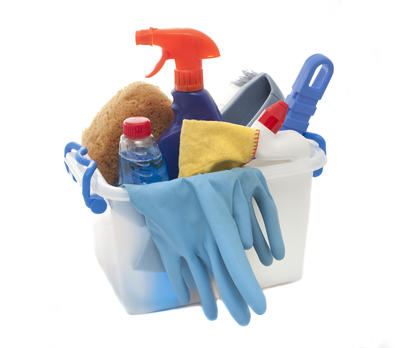 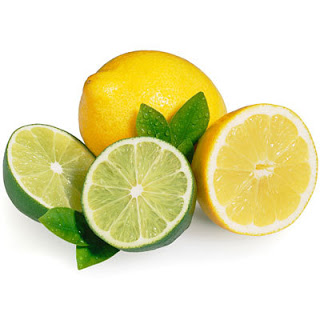 Number your paper 1- 4.  
Answer the questions.
     1. What does “pH” stand for ?
     2. Who invented the pH scale?
     3. Describe 2 things that can   
         happen when you combine 
         an acid with a base?
     4. Where on the pH scale are the    
         weakest acids and bases found?
1. What does “pH” stand for ?
      
  2. Who invented the pH scale?
     
    
  3. Describe 2 things that can happen when     
       you combine an acid with a base?


  4. Where on the pH scale are the weakest 
       acids and bases found?
1. What does “pH” stand for ?
      Power of Hydrogen   or   Potential of Hydrogen
  2. Who invented the pH scale?
   
      

  3. Describe 2 things that can happen when     
       you combine an acid with a base?


  4. Where on the pH scale are the weakest 
       acids and bases found?
        Closest to neutral (the middle of the pH scale)
1. What does “pH” stand for ?
      Power of Hydrogen   or   Potential of Hydrogen
  2. Who invented the pH scale?
         Soren Sorenson

  3. Describe 2 things that can happen when     
       you combine an acid with a base?


   4. Where on the pH scale are the weakest 
       acids and bases found?
        Closest to neutral (the middle of the pH scale)
1. What does “pH” stand for ?
      Power of Hydrogen   or   Potential of Hydrogen
  2. Who invented the pH scale?
         Soren Sorenson

  3. Describe 2 things that can happen when     
       you combine an acid with a base?
         1. create a neutral substance
         2. cause a chemical reaction
  4. Where on the pH scale are the weakest 
       acids and bases found?
1. What does “pH” stand for ?
      Power of Hydrogen   or   Potential of Hydrogen
  2. Who invented the pH scale?
         Soren Sorenson

  3. Describe 2 things that can happen when     
       you combine an acid with a base?
         1. create a neutral substance
         2. cause a chemical reaction
  4. Where on the pH scale are the weakest 
       acids and bases found?
        Closest to neutral (the middle of the pH scale)